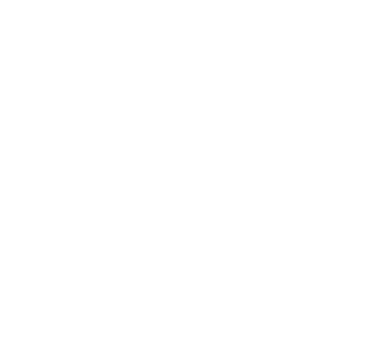 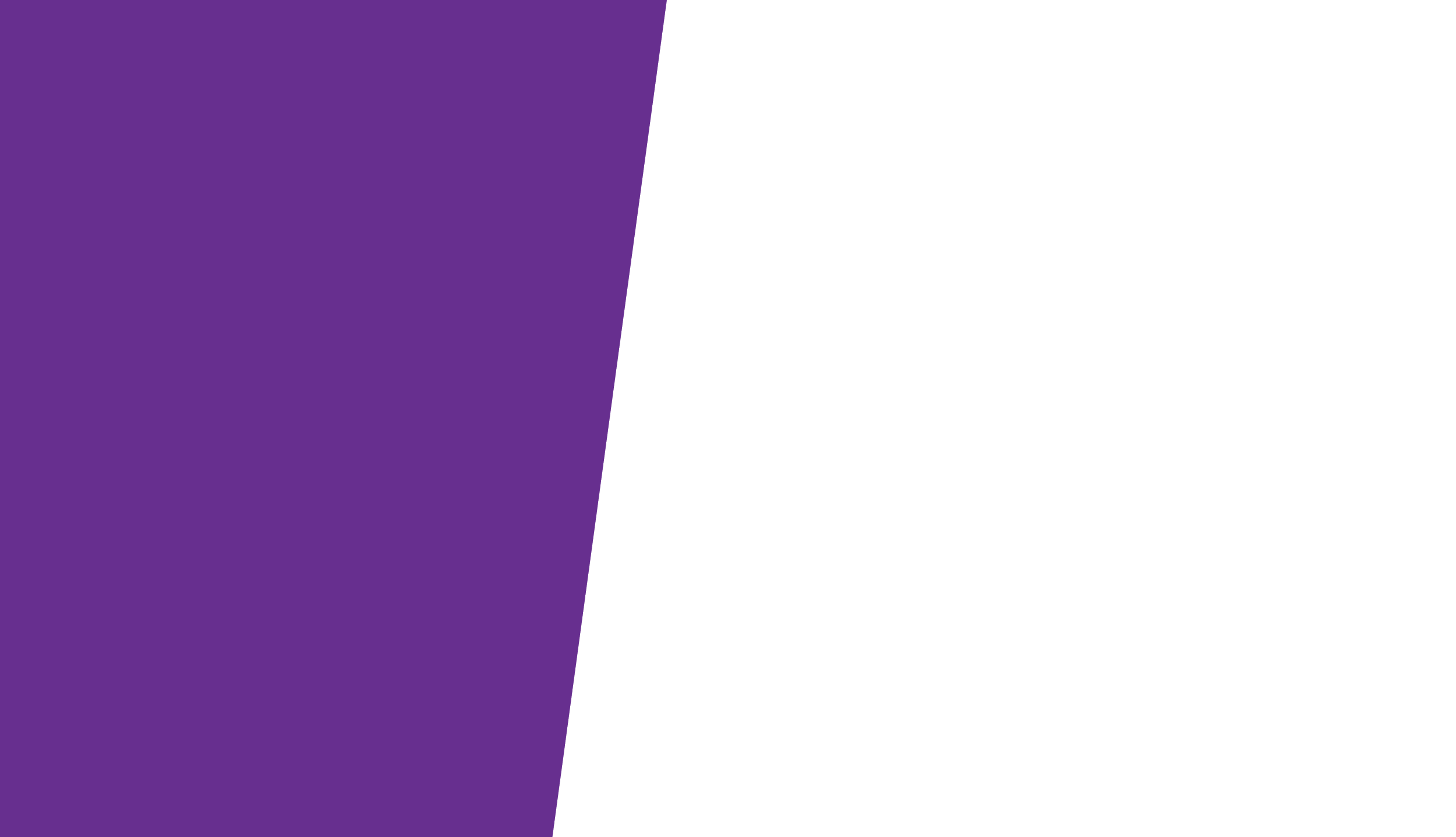 As 5 lentes das redes sociais

Fabro Steibel
ofabro@itsrio.org
04/dezt/19, João Pessoa
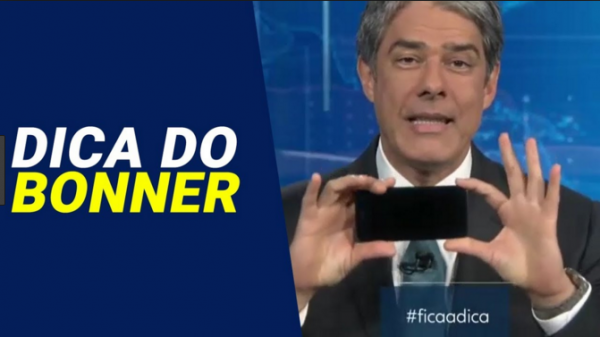 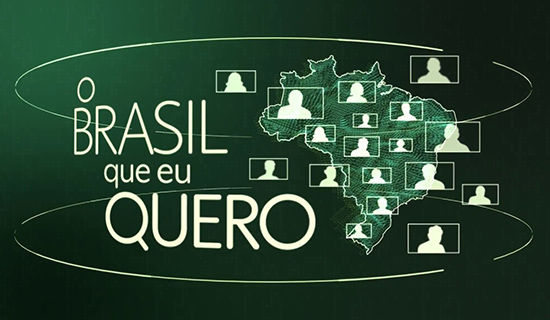 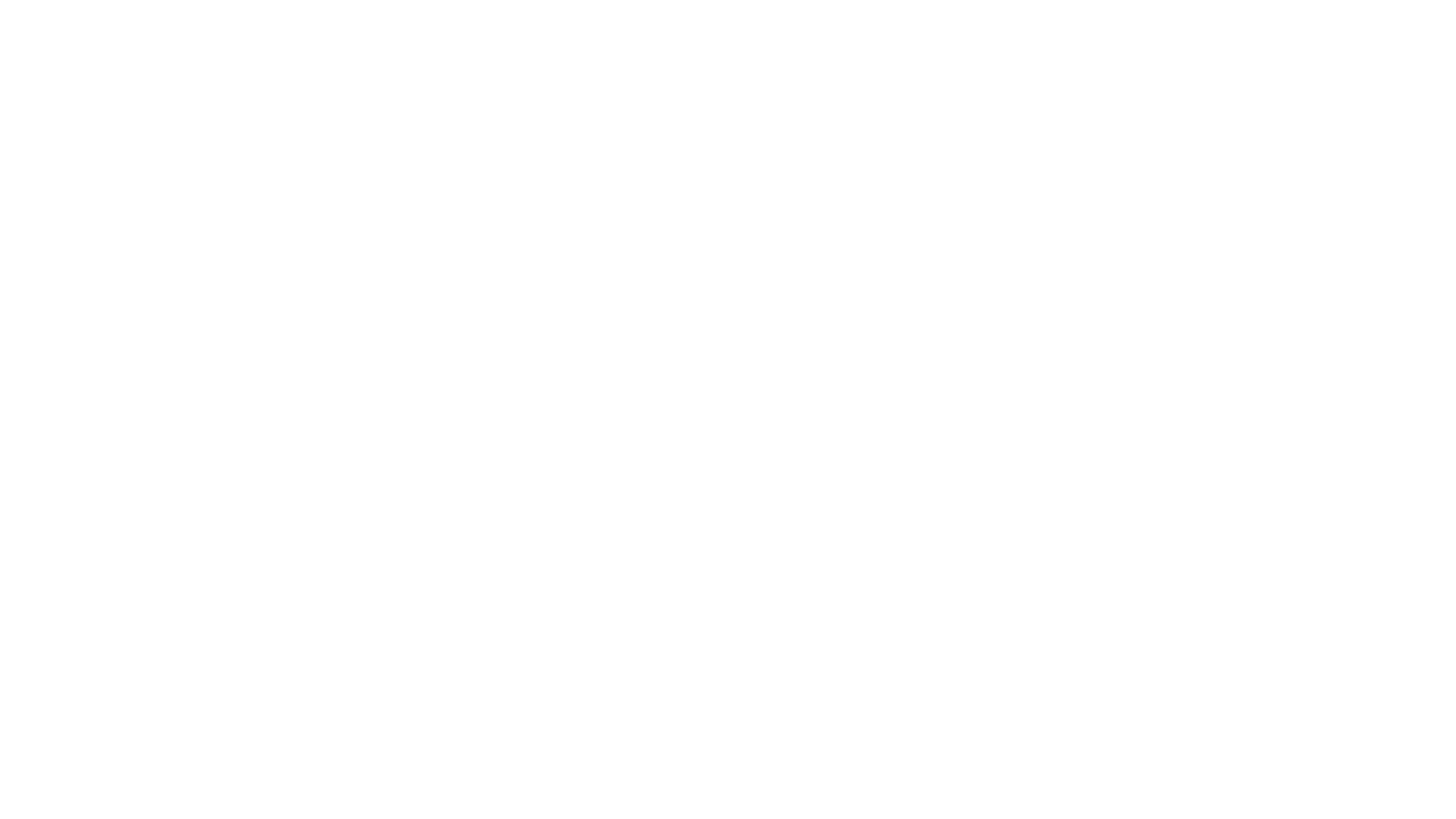 E aí?
1. O SEU jornalismo2. O perfil falso3. O fim da privacidade
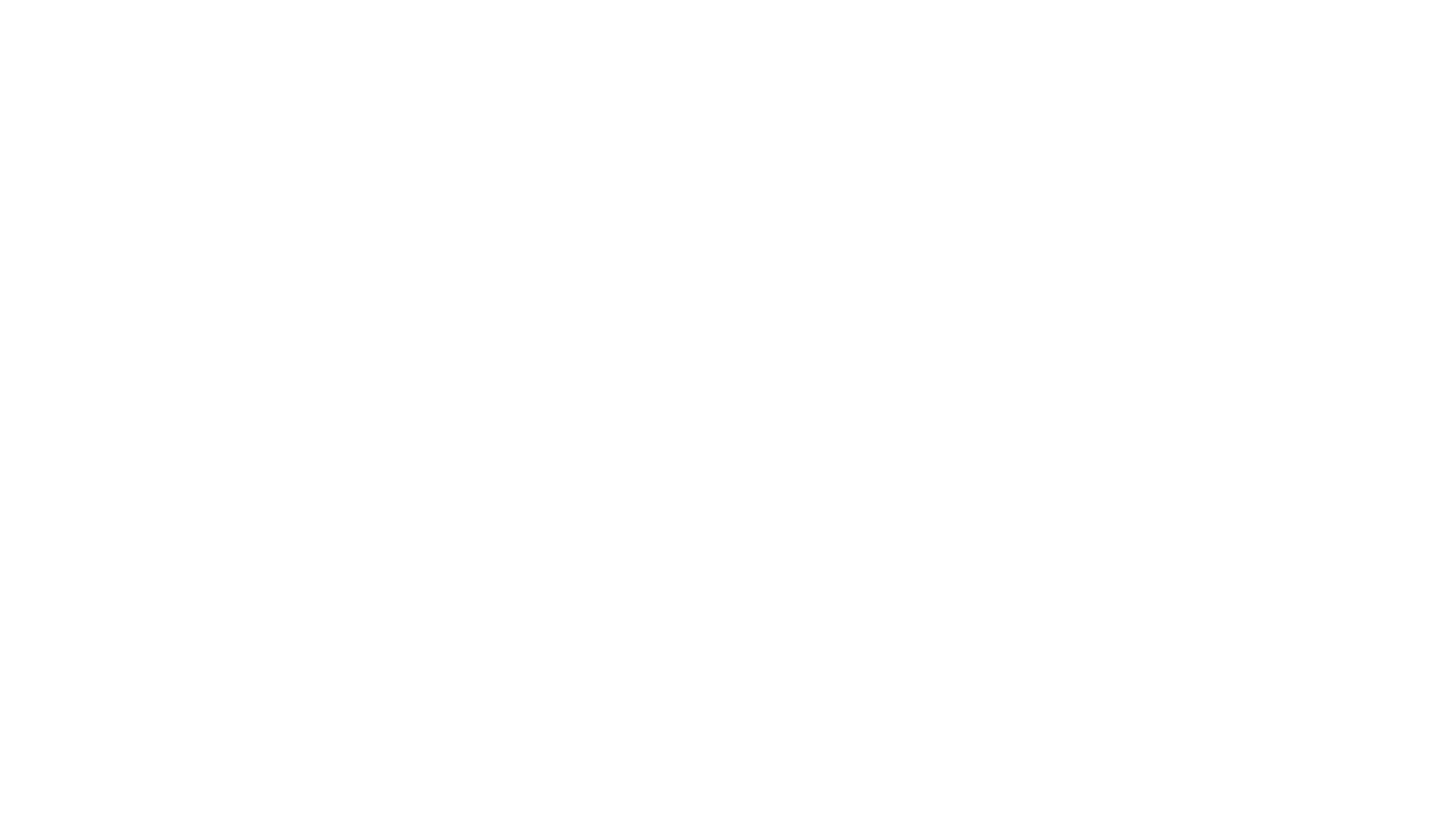 1. O Influenciador2. O SEU jornalismo3. O hater ao lado4. O perfil falso5. O fim da privacidade
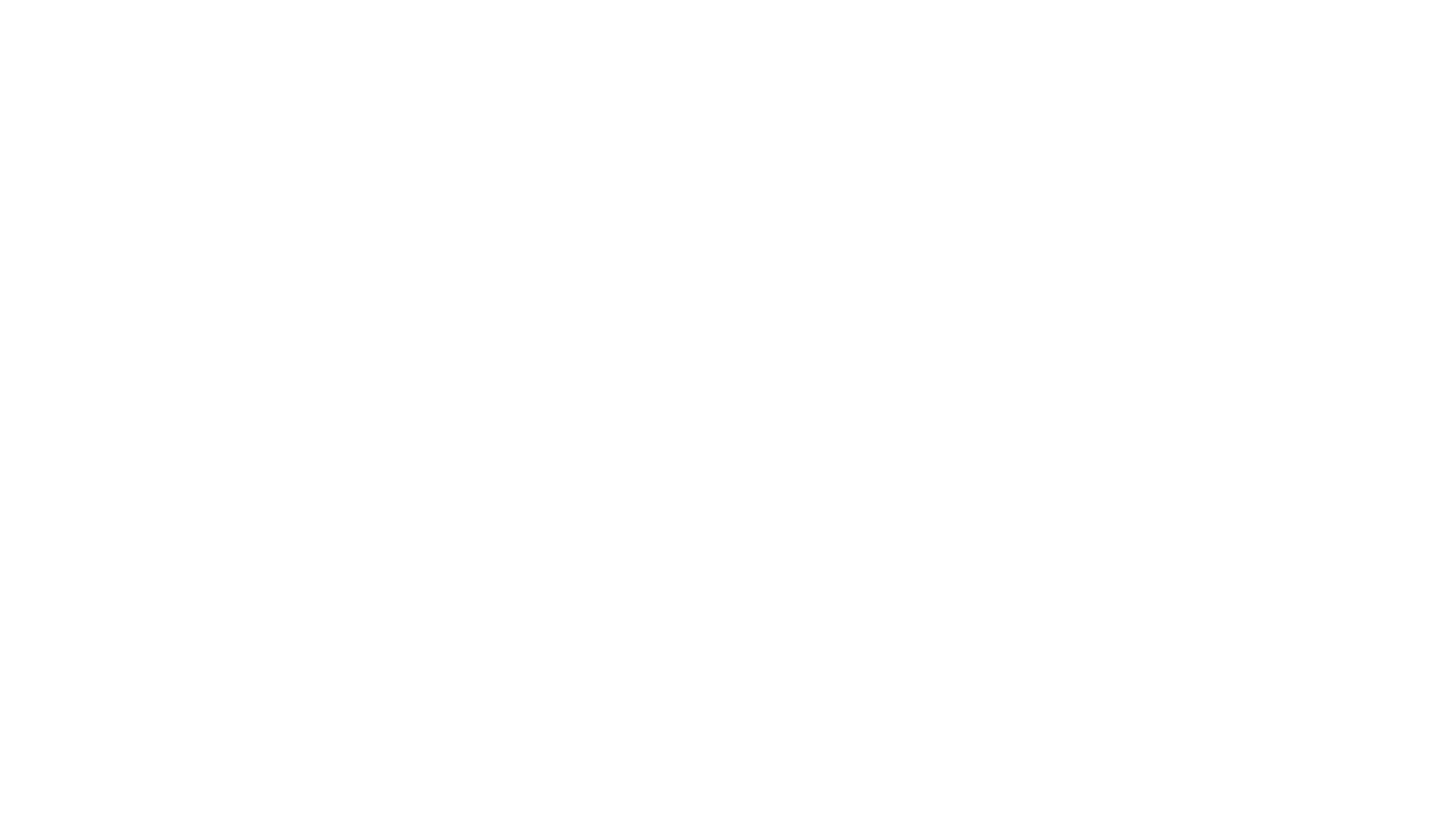 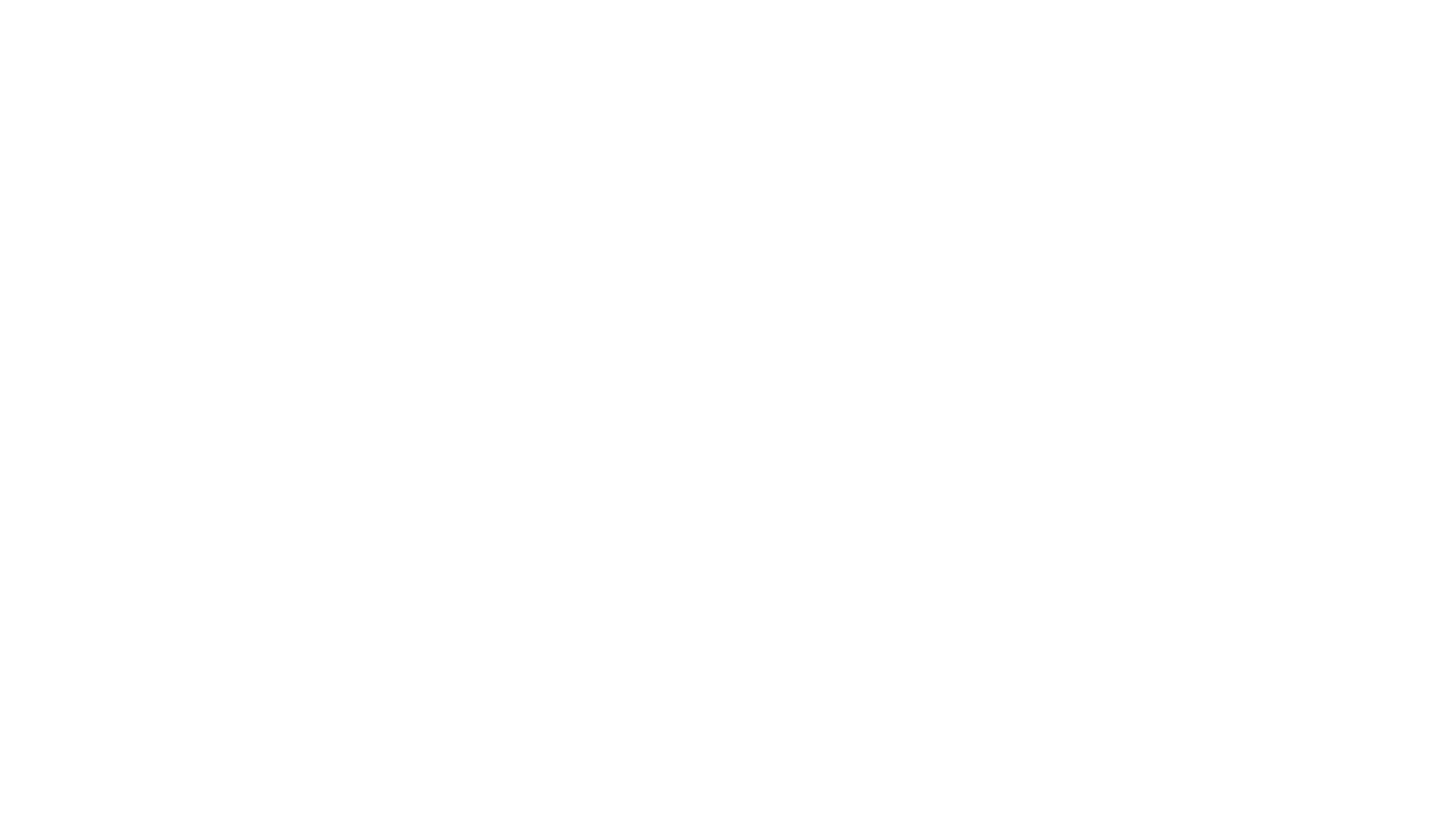 1 – O jornalismo SEU
É certo. Você vai compartilhar notícias falsas. Todos vamos.
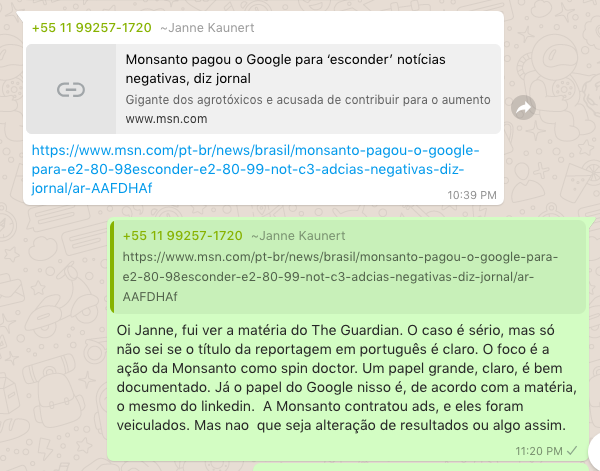 PESSOA
PESSOA
PESSOA
PESSOA
MARCA
PESSOA
PESSOA
Modelo um para muitos
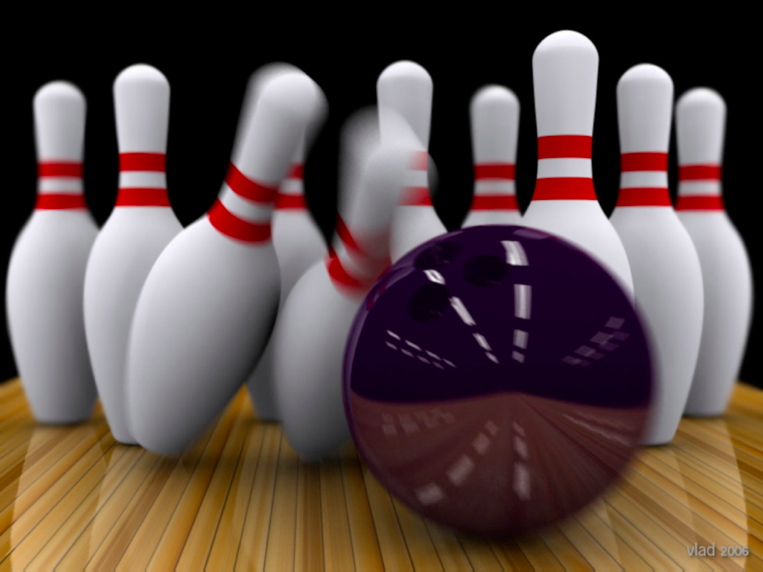 PESSOA
PESSOA
PESSOA
PESSOA
MARCA
PESSOA
PESSOA
Modelo engajamento
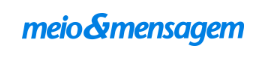 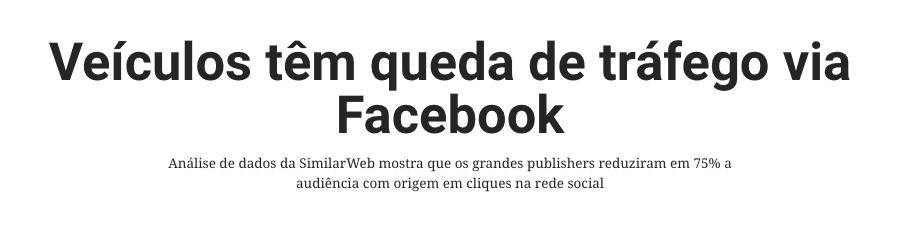 2015
FAKE NEWS
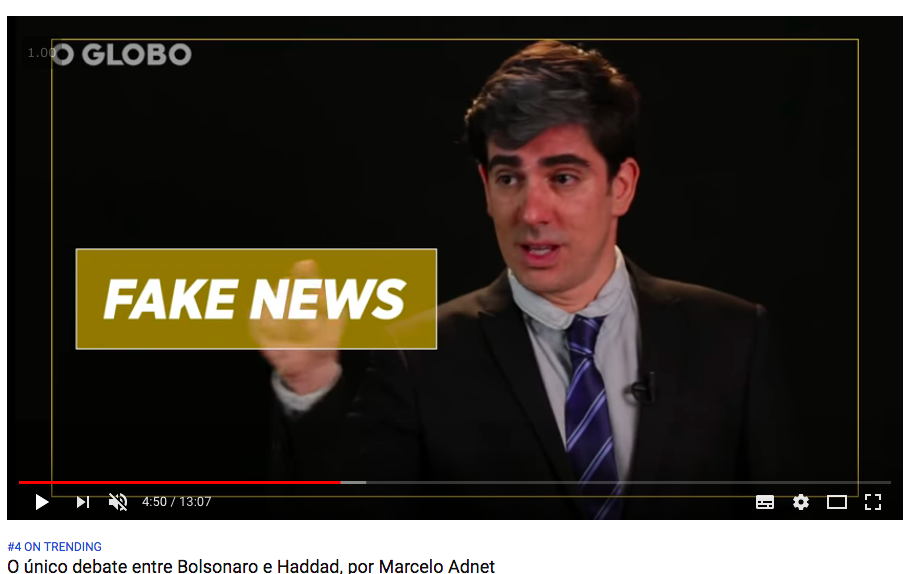 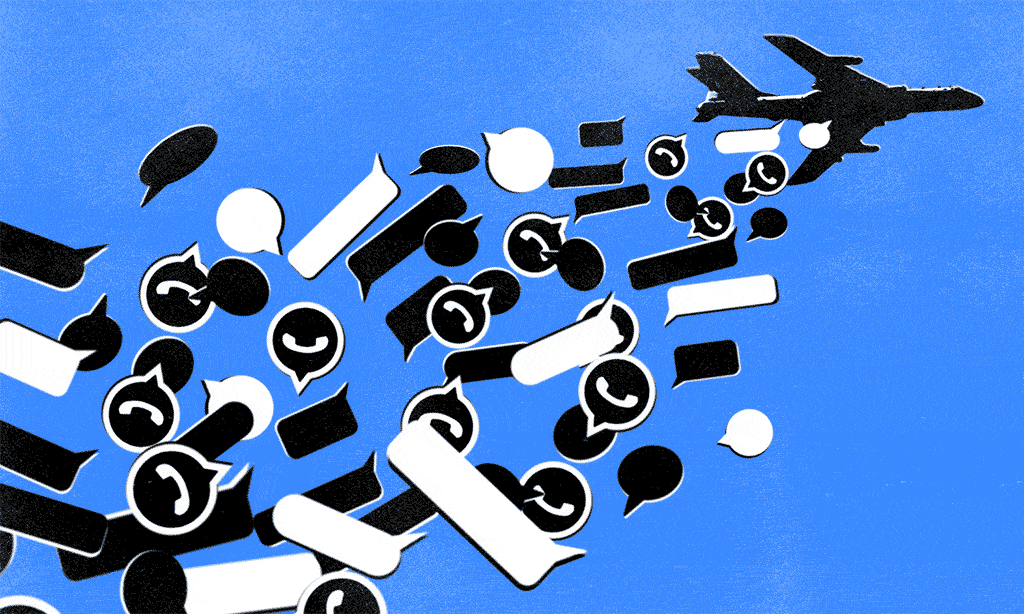 https://www.nytimes.com/2018/10/24/technology/fixing-whatsapp-disinformation-human-nature.html
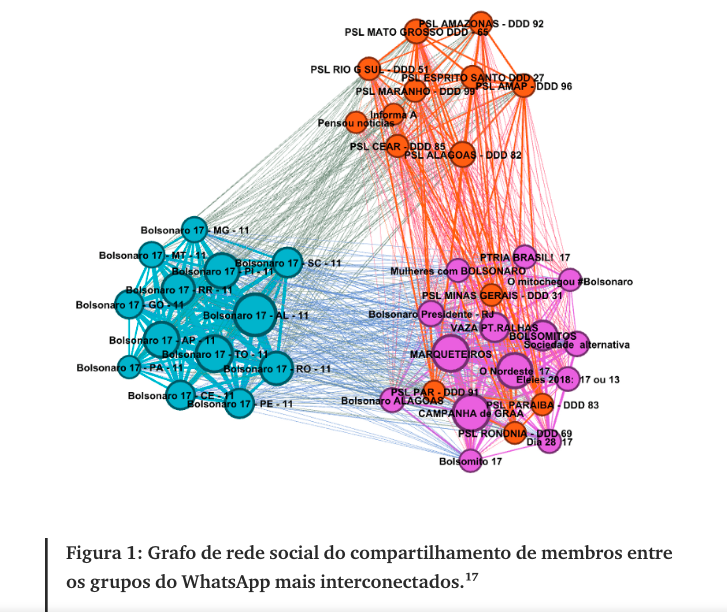 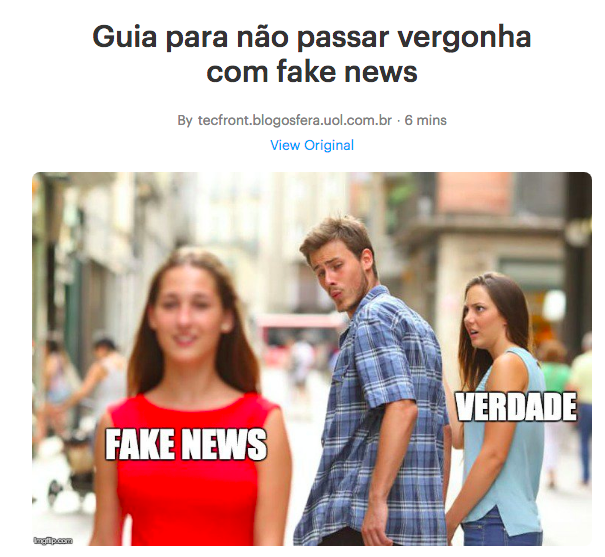 https://tecfront.blogosfera.uol.com.br/2018/03/05/guia-para-nao-passar-vergonha-com-fake-news/
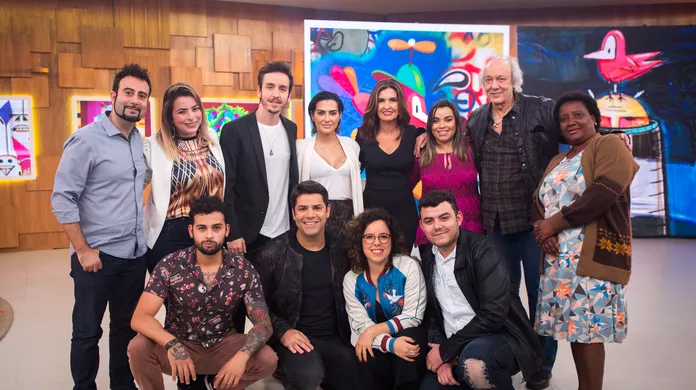 Como não compartilhar notícias falsas?
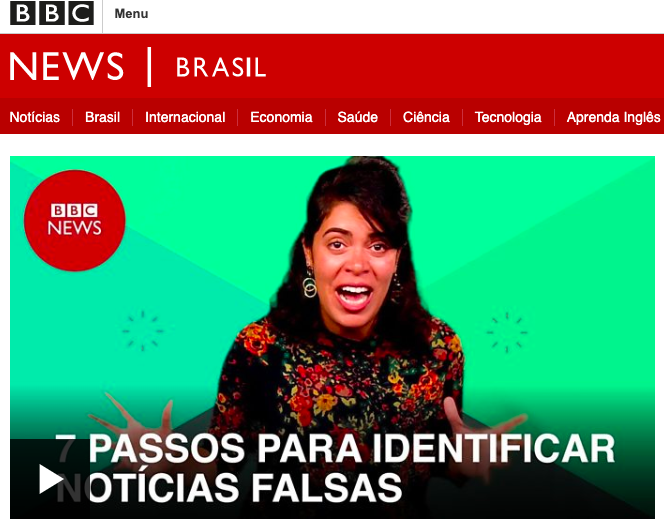 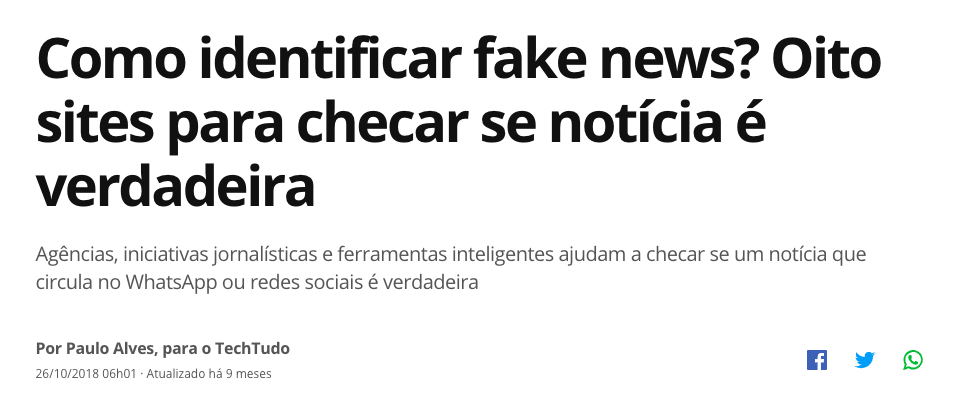 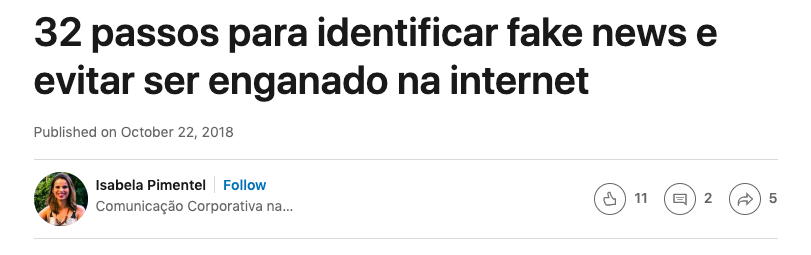 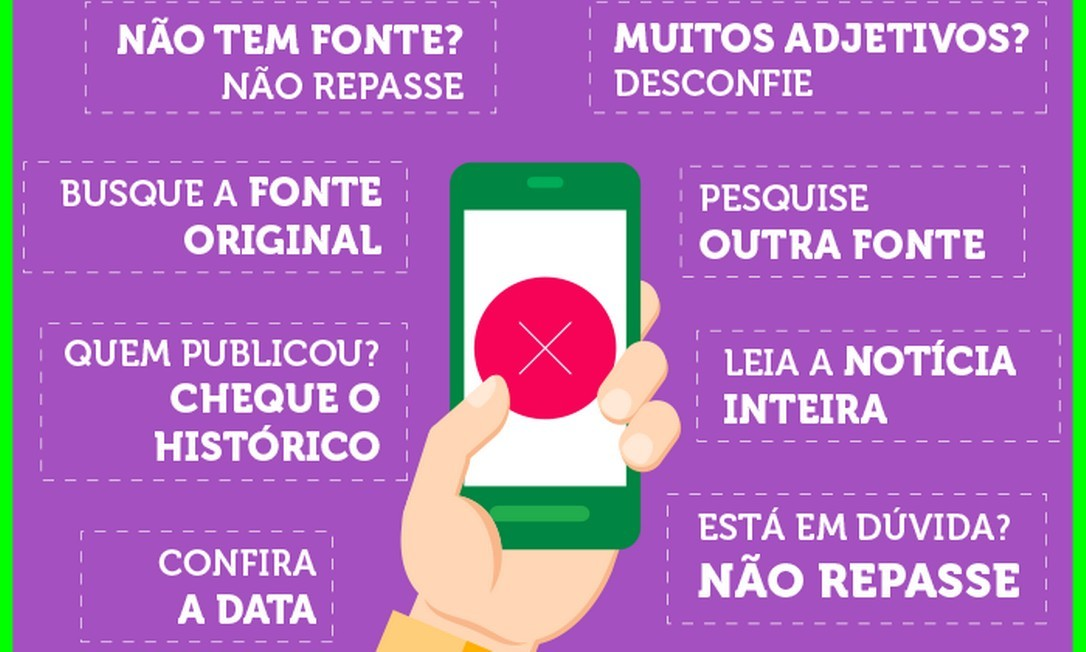 Você utiliza regularmente TODOS esses passos?
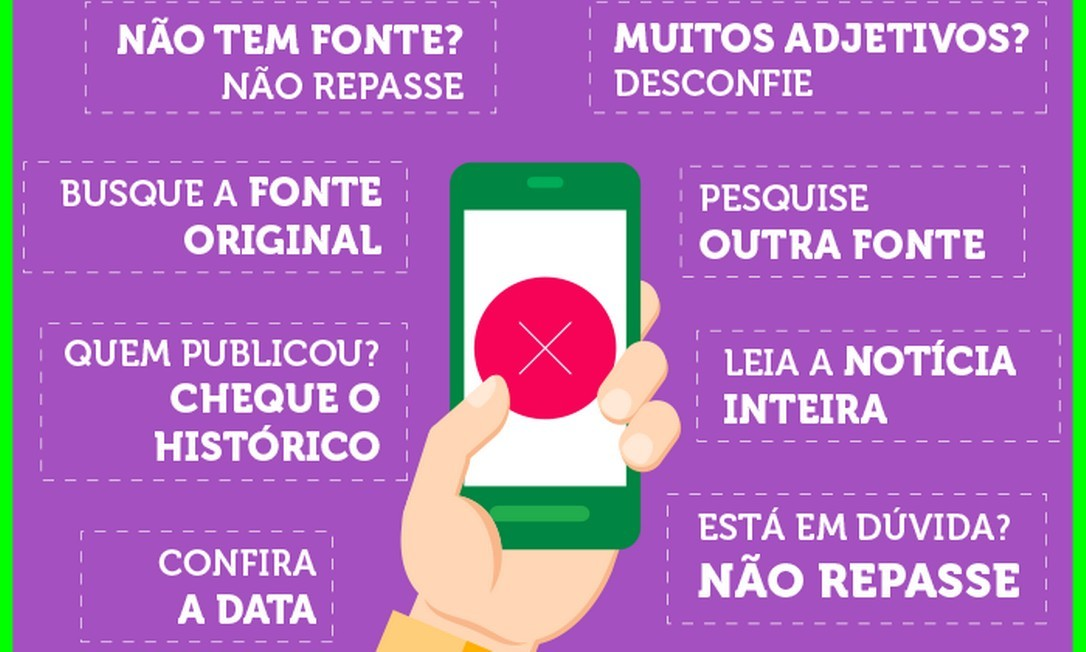 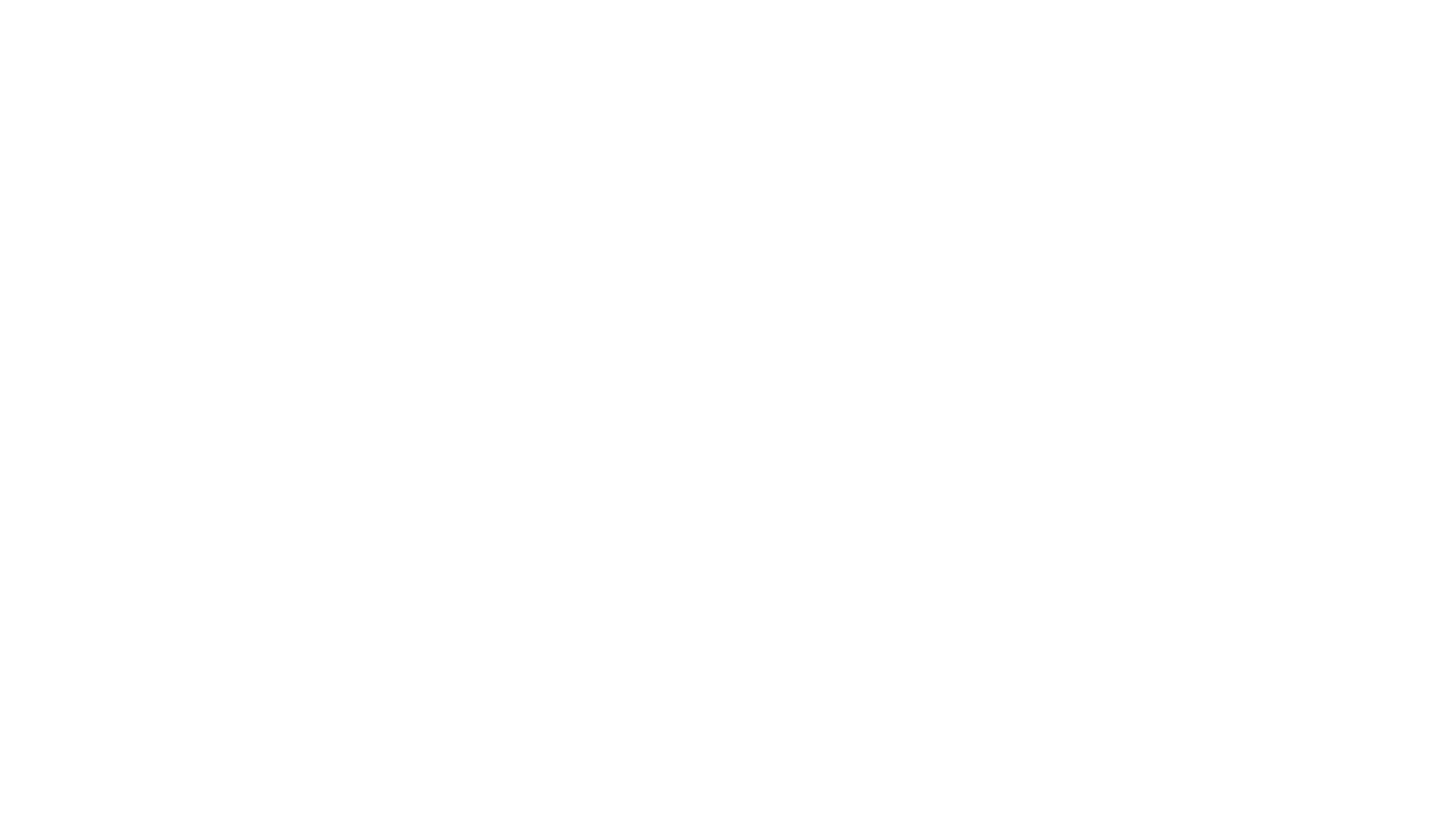 2 – O perfil falso
Na Internet, bots são atores não-humanos que (em geral) tentam não ser identificados como bots.
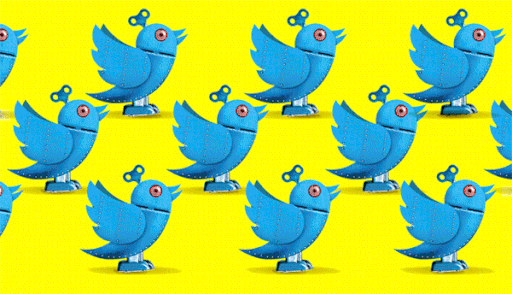 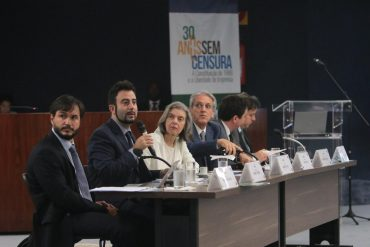 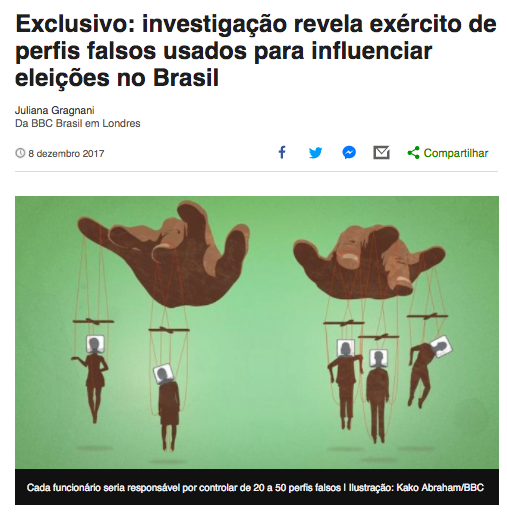 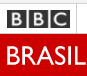 http://www.bbc.com/portuguese/brasil-42172146
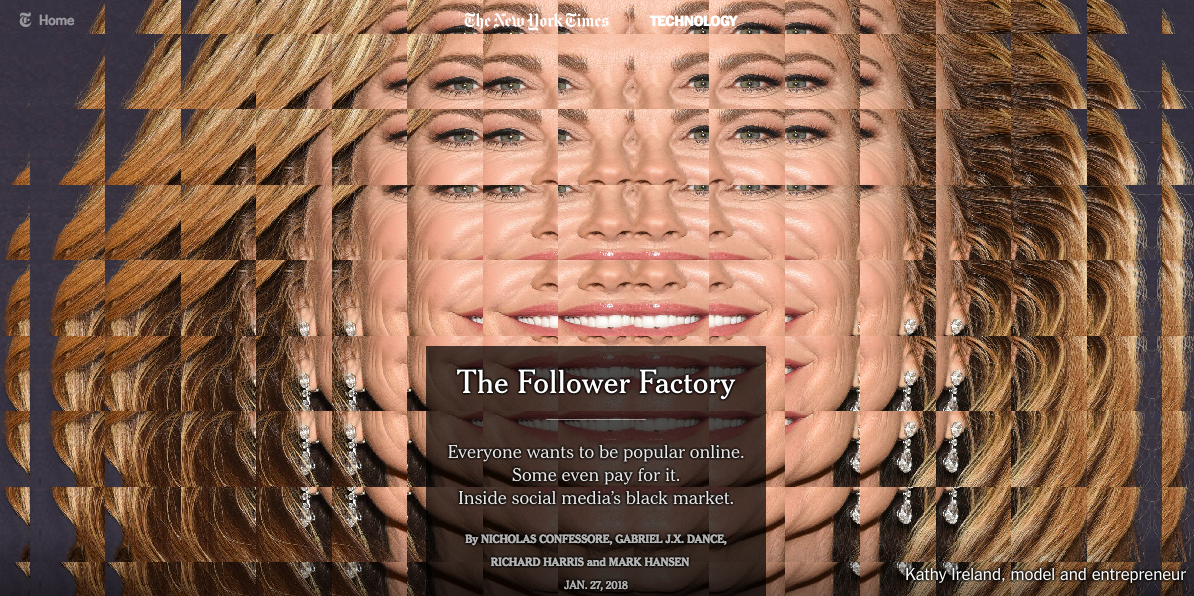 https://www.nytimes.com/interactive/2018/01/27/technology/social-media-bots.html
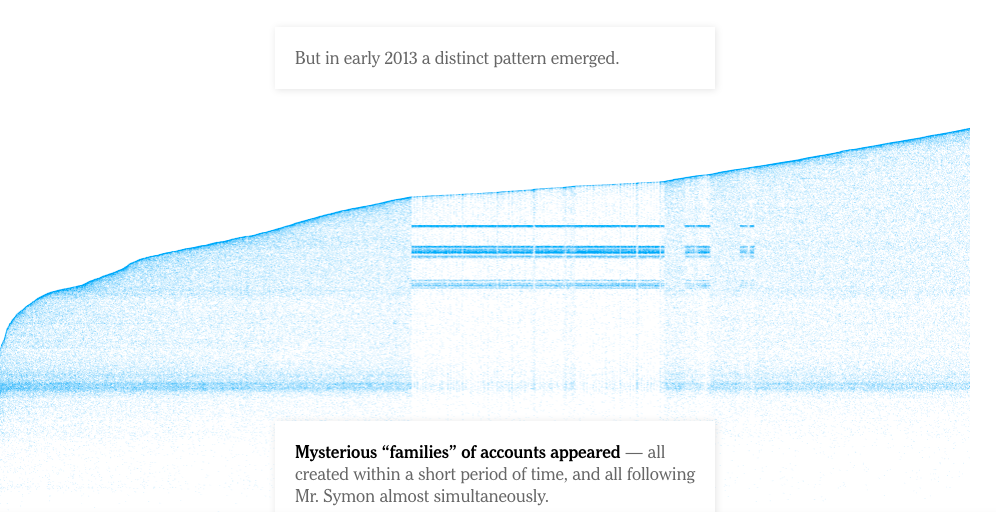 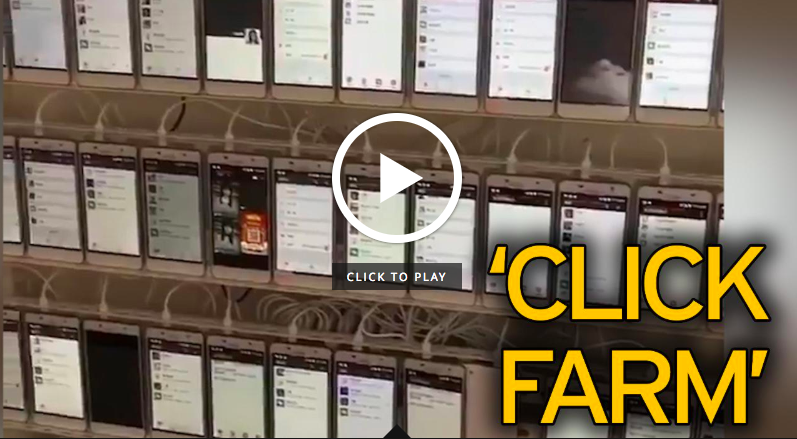 https://www.mirror.co.uk/news/world-news/bizarre-click-farm-10000-phones-10419403
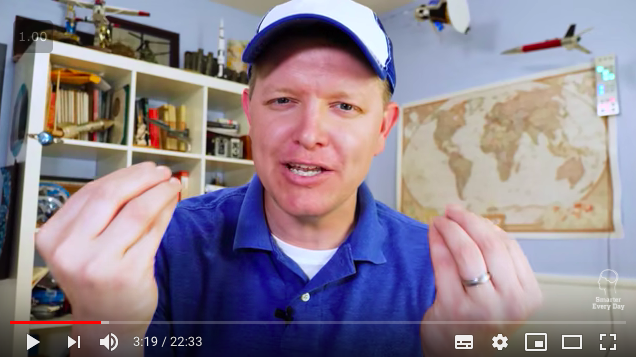 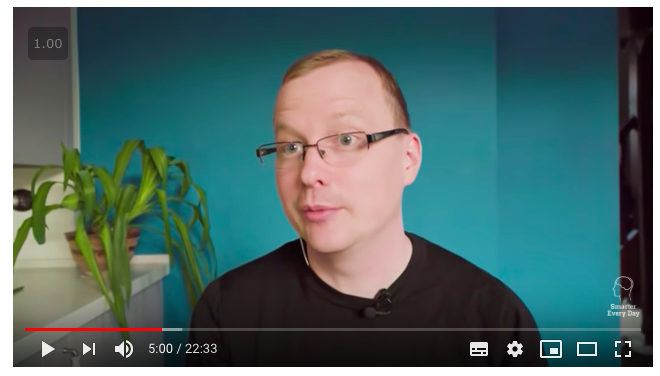 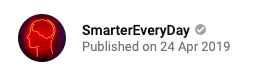 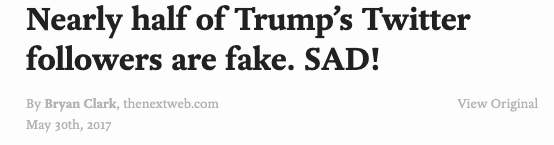 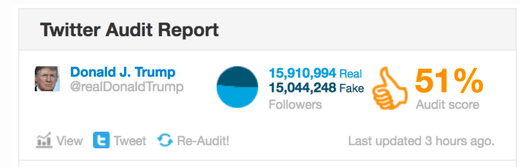 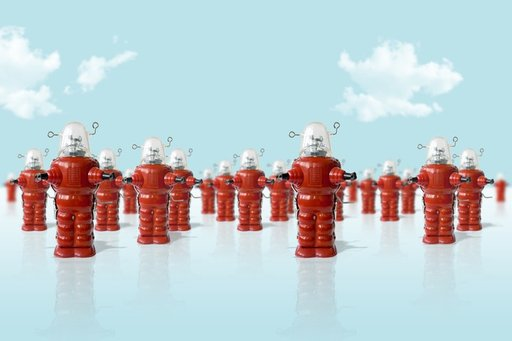 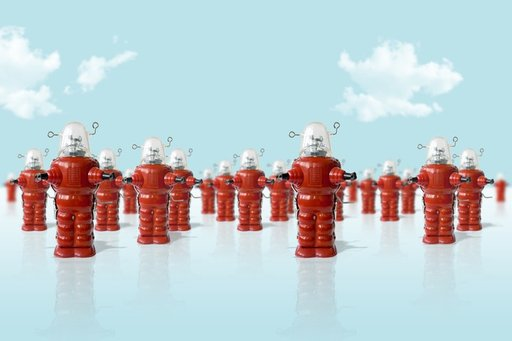 Quando você encontrou um perfil falso?
Você “amigou” de perfil falsos?
1. O Influenciador2. O SEU jornalismo3. O hater ao lado4. O perfil falso5. O fim da privacidade
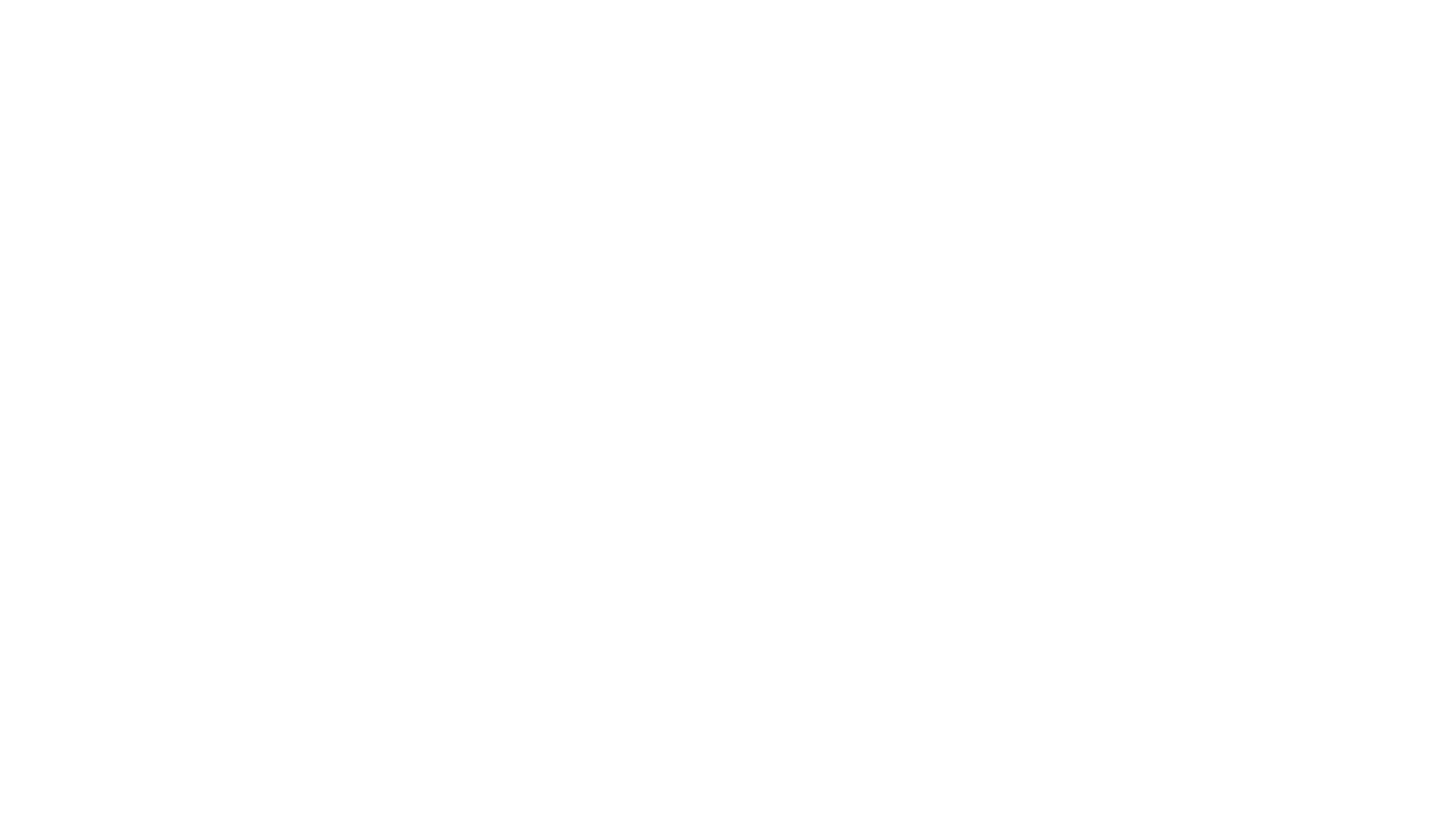 3. O fim da privacidade
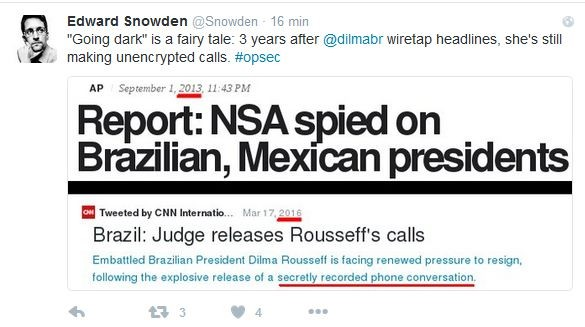 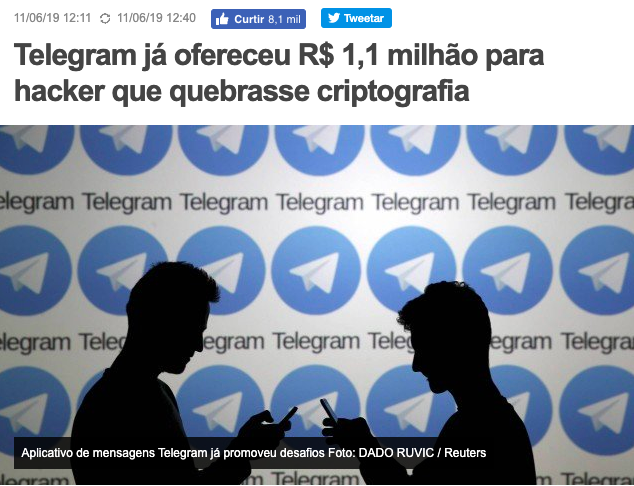 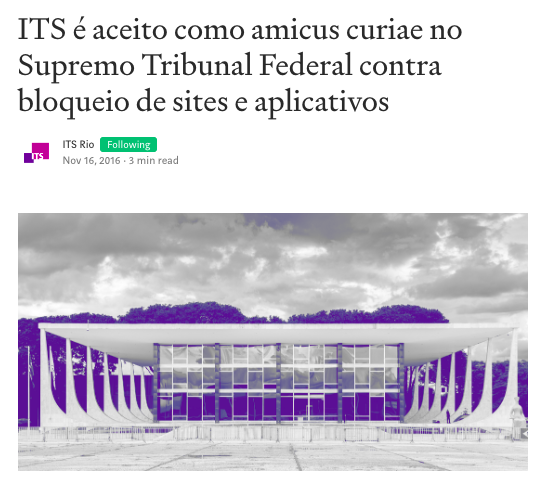 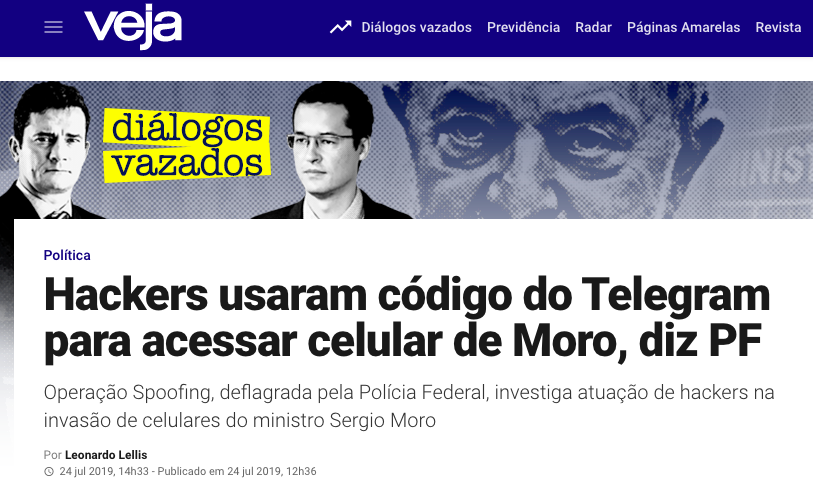 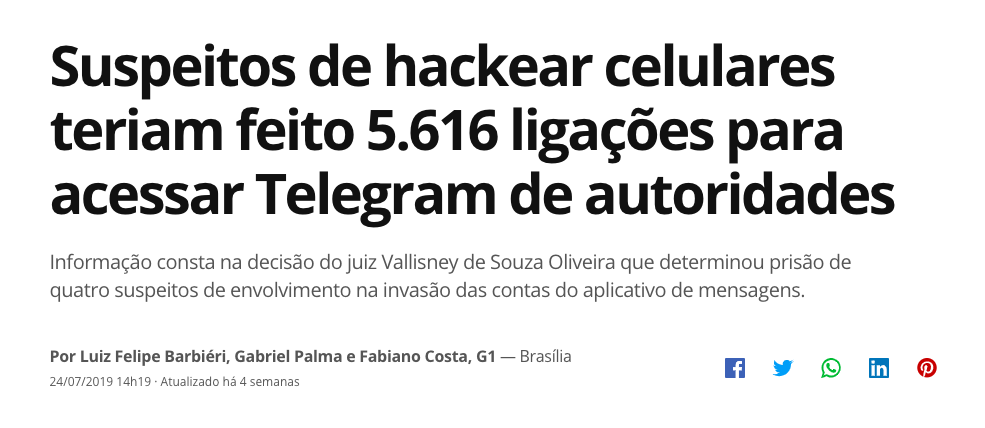 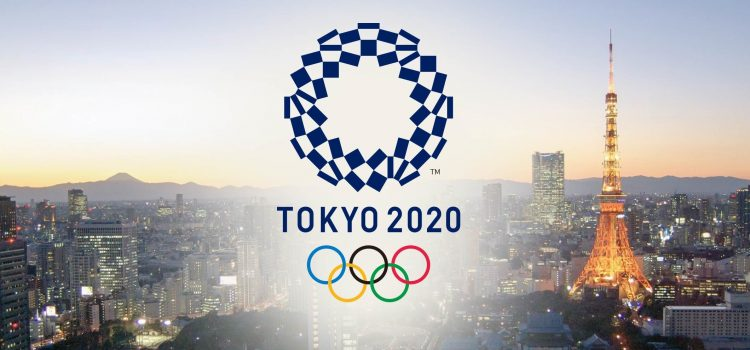 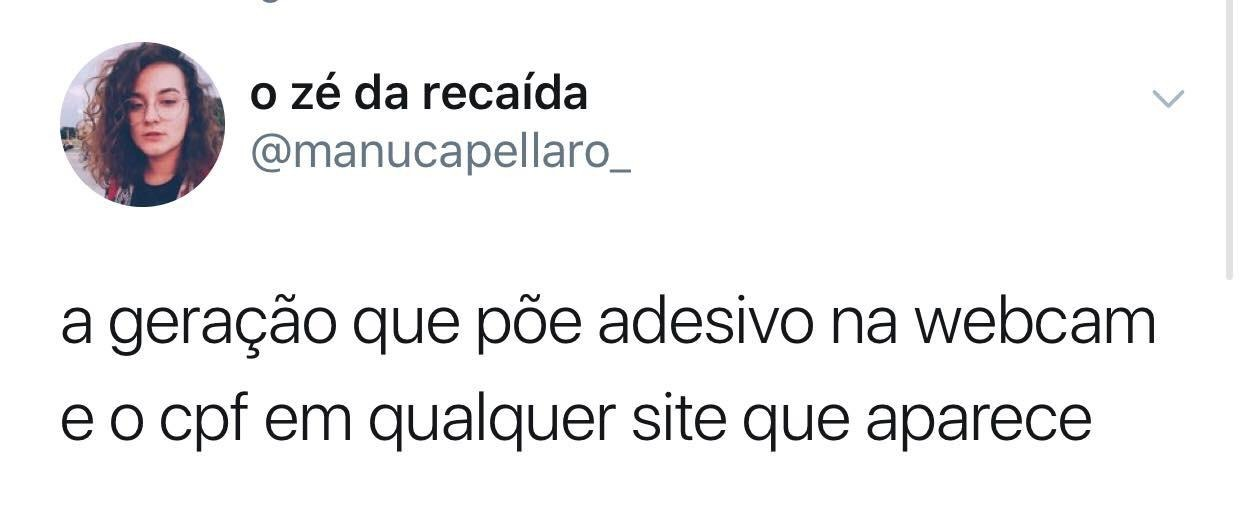 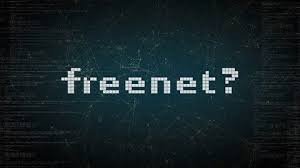 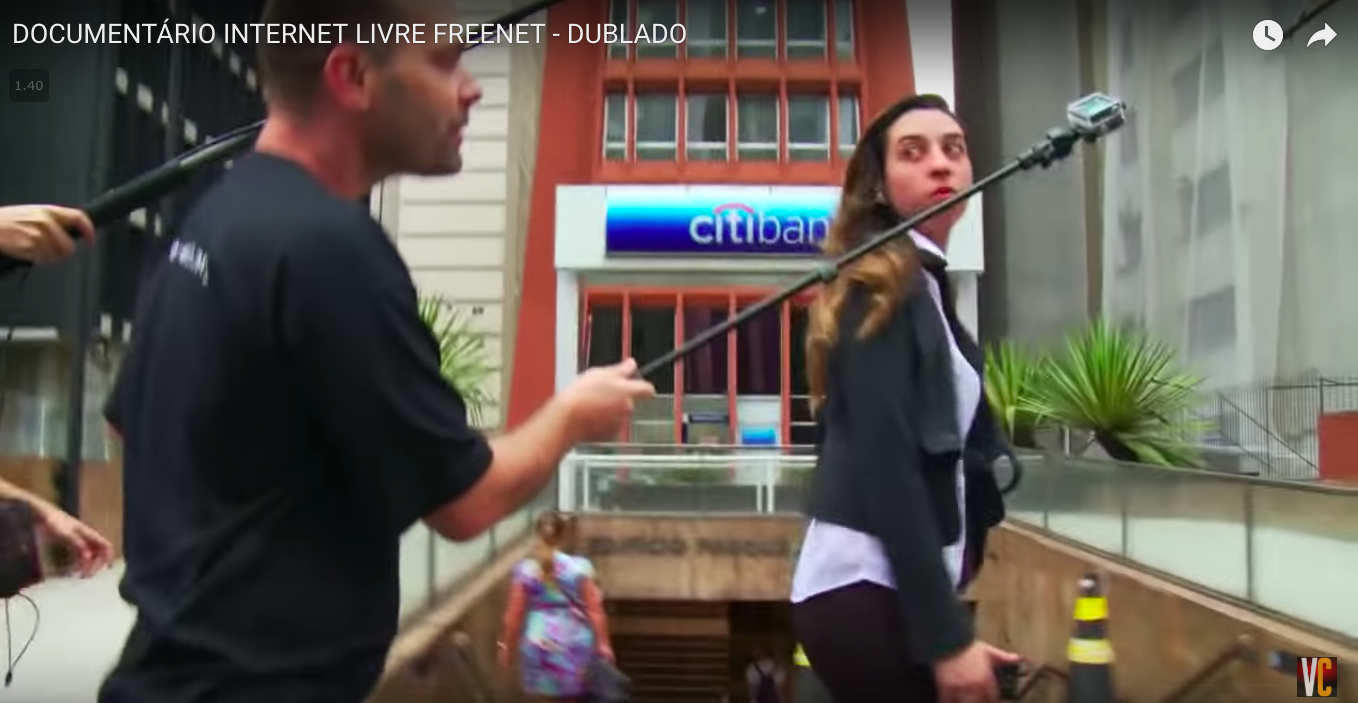 ofabro@ofabro.com
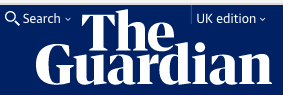 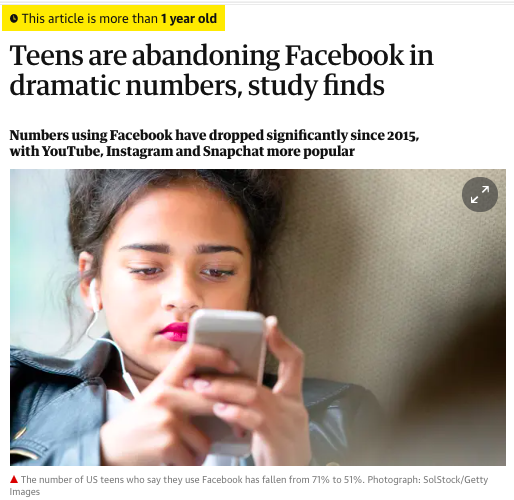 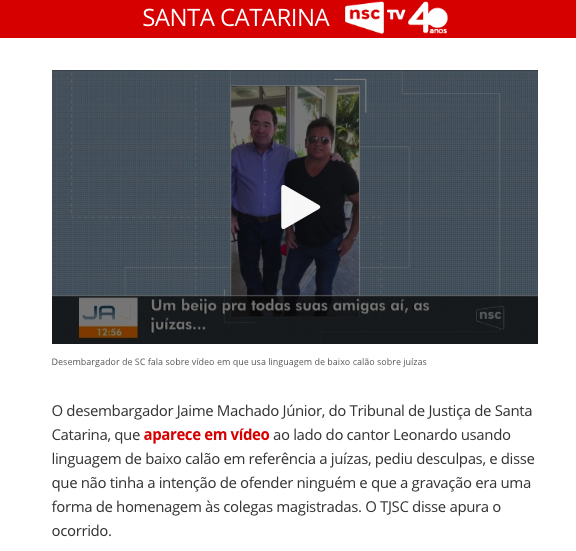 LocalizaçãoRotinaPreferênciasComo se proteger?
1. Ative conta privada
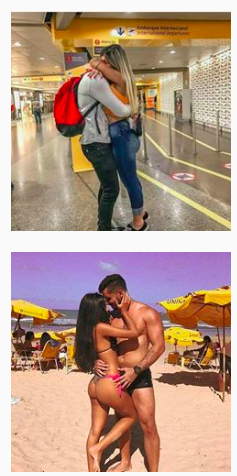 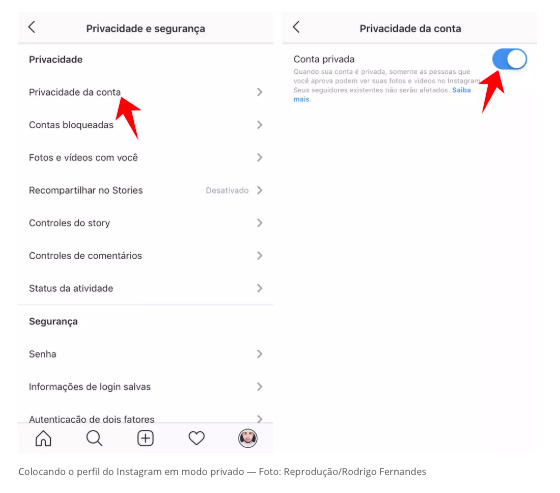 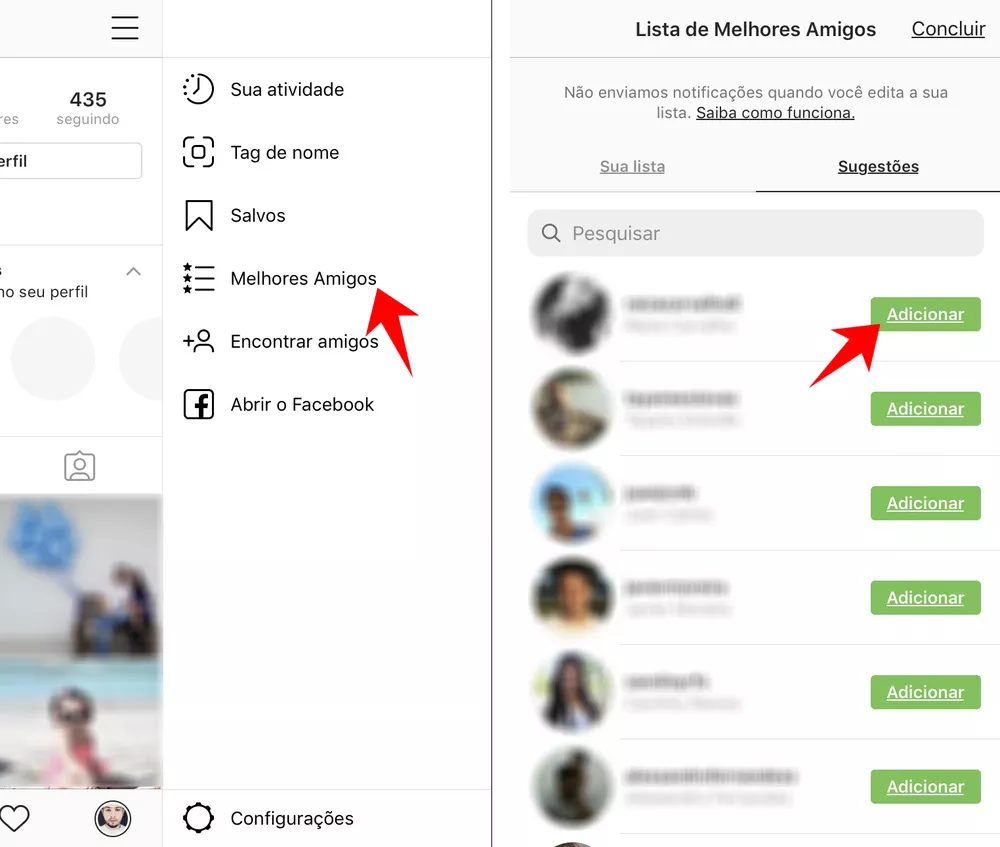 2. Lista de melhores amigos
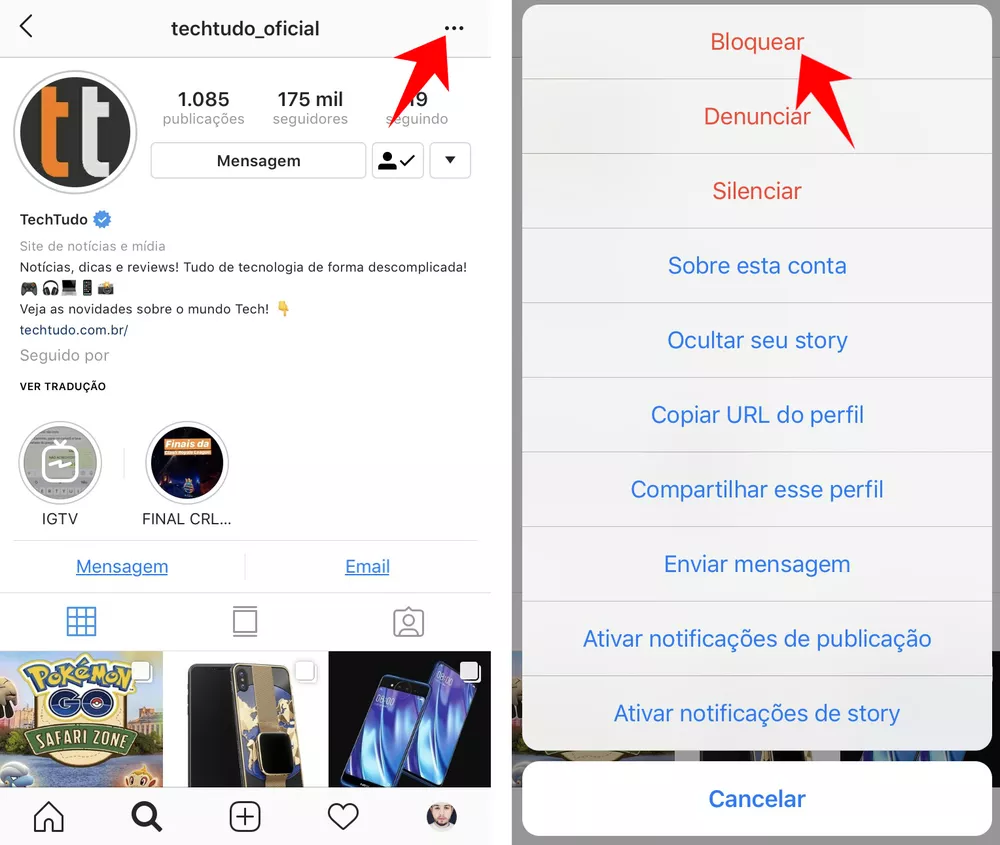 3. Adeus perfis falsos
4. Higiene cibernético
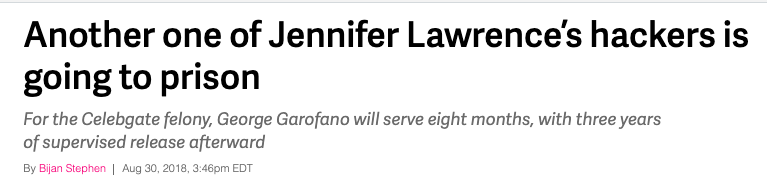 5. Verifique se sua senha de sempre foi vazada
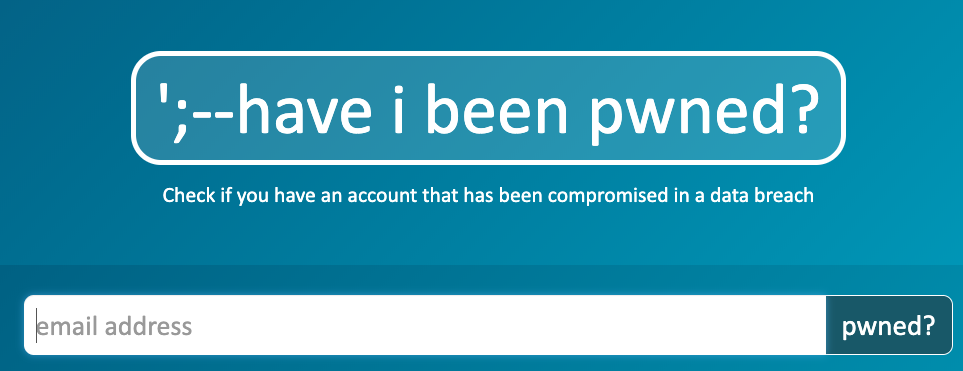 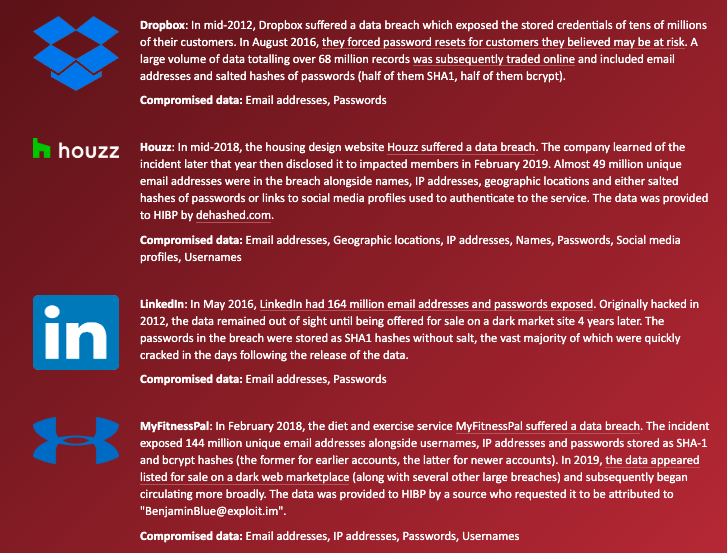 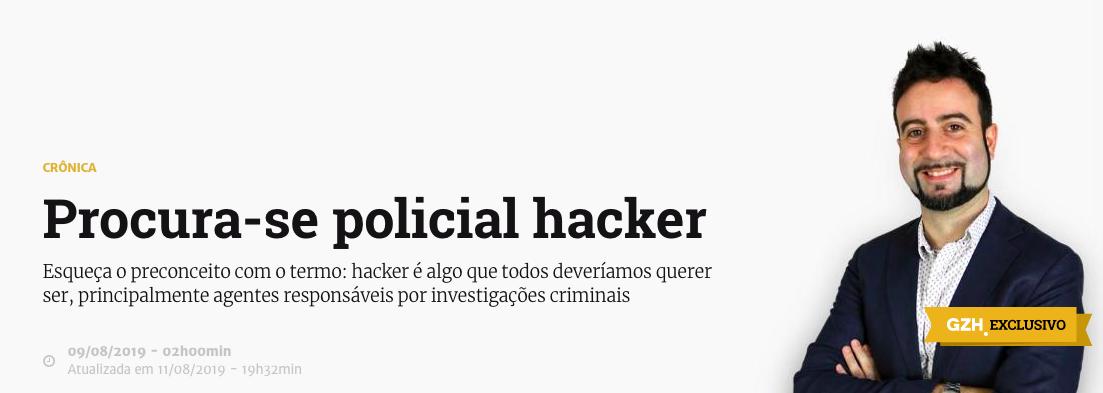 Promotora de Justiça do MP-RJ, Bárbara Luiza Coutinho do Nascimento.
https://gauchazh.clicrbs.com.br/colunistas/fabro-boaz-steibel/noticia/2019/08/procura-se-policial-hacker-cjz2s1fvn00iq01qmv3xqyt08.html
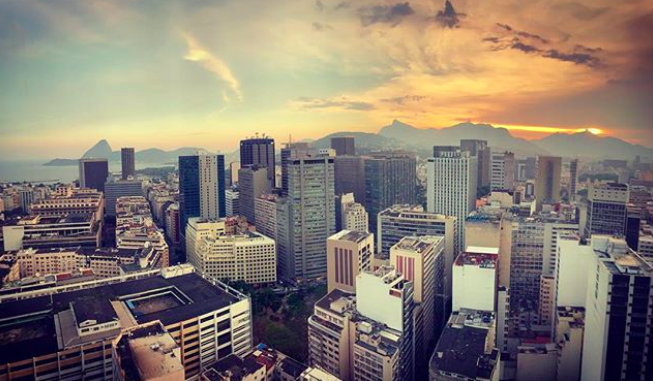 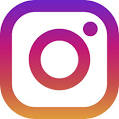 @fabrosteibel
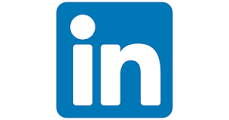 Fabro Steibel
Acompanhe, e pergunte! 			ofabro@itsrio.org